"GASTRONOMÍA, EDUCACIÓN        Y TURISMO COMUNITARIO“XIX CONGRESO PANAMERICANO DEESCUELAS DE HOTELERÍA, GASTRONOMÍAY TURISMO, CONPEHT – BOLIVIA 2009                   Ing. Jorge Cárdenas Robles                      Gerente de Producto y Ventas - Magri Turismo                           Consultor en Turismo Sostenible                           Email: jorge.cardenas@magriturismo.com                     La Paz, 28 de Octubre de 2009
Que hizo Magri Turismo en 36 años
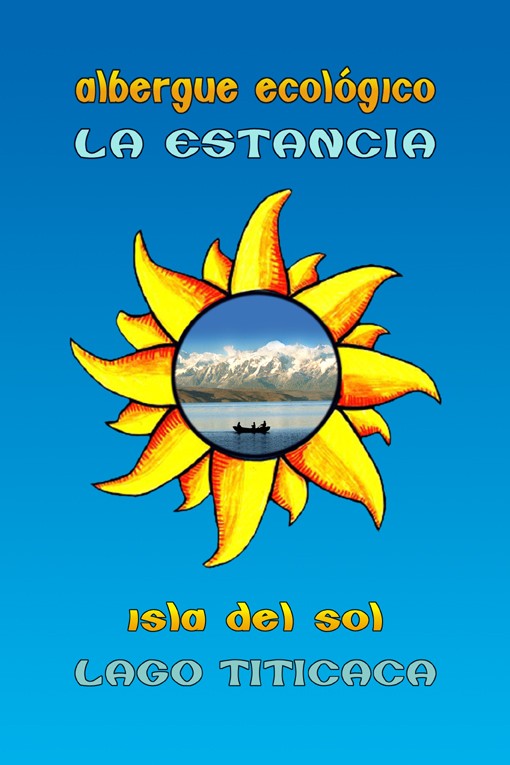 Creer en Bolivia, oficinas en La Paz y Santa Cruz
Apostó al turismo de aventura y ecoturismo (garantizando sostenibilidad y promoción)
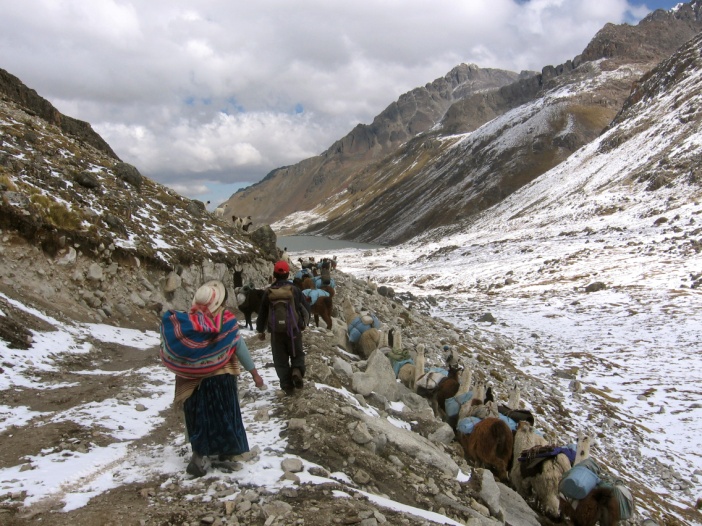 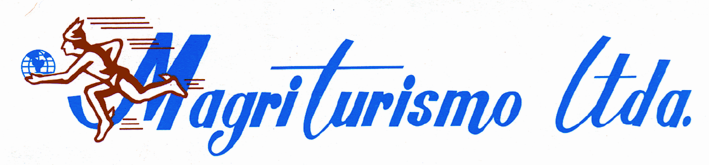 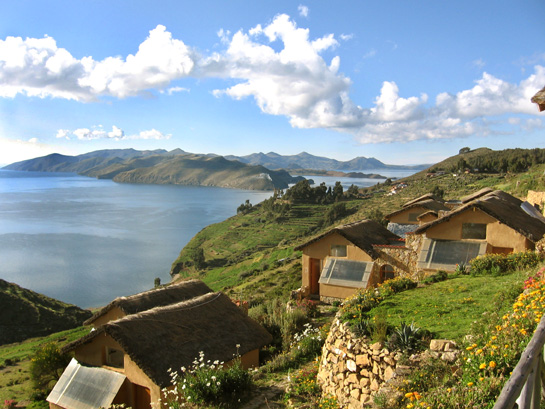 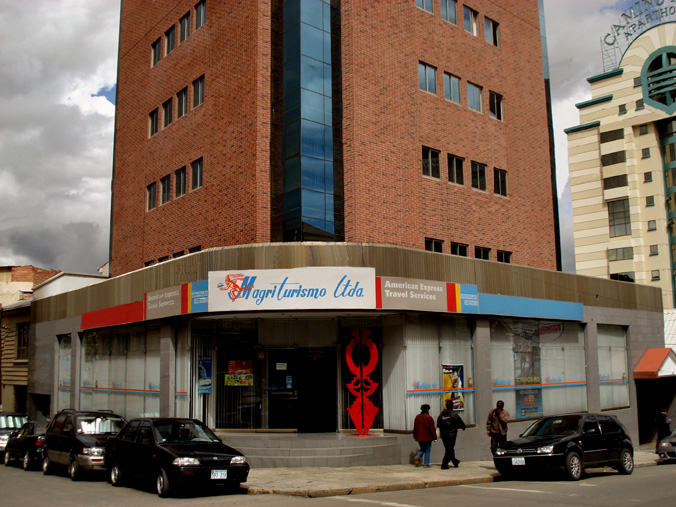 RESPONSABILIDAD SOCIAL EMPRESARIALModelo Privado – Inclusivo“Albergue Ecológico La Estancia”
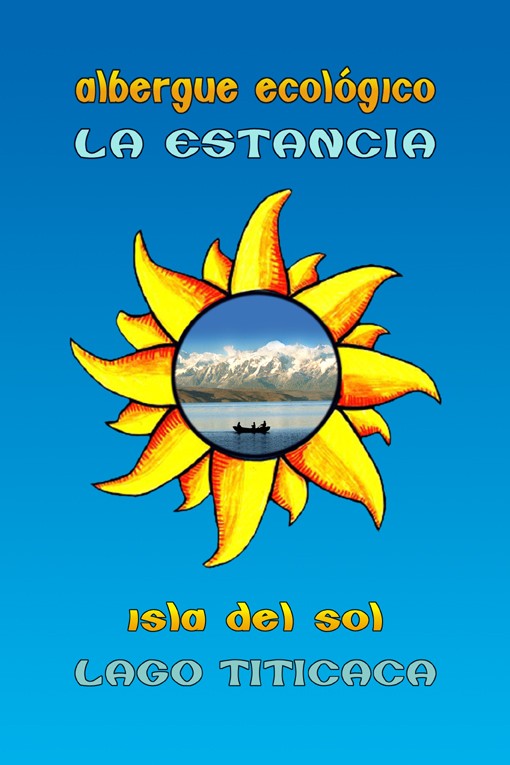 En la mística isla del Sol - Lago Titikaka, con linda vista del lago y cordillera Real de los Andes
Manejo sostenible: energías alternativas, solar y pasiva, reciclaje de agua, manejo de basura, recuperación de arquitectura tradicional, etc.
Inclusión real de los actores locales
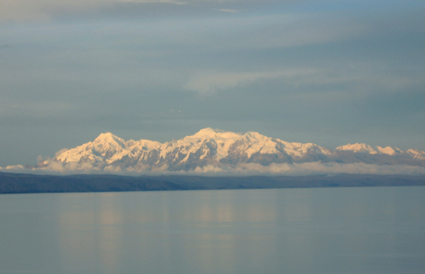 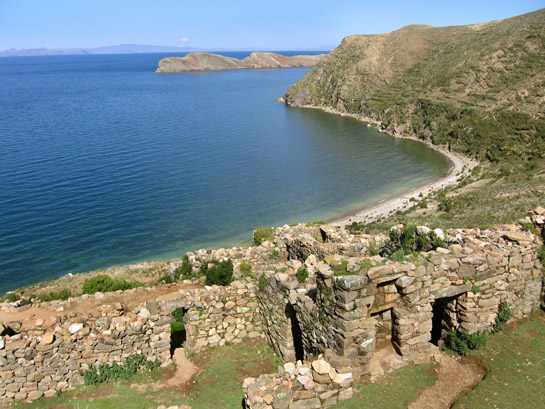 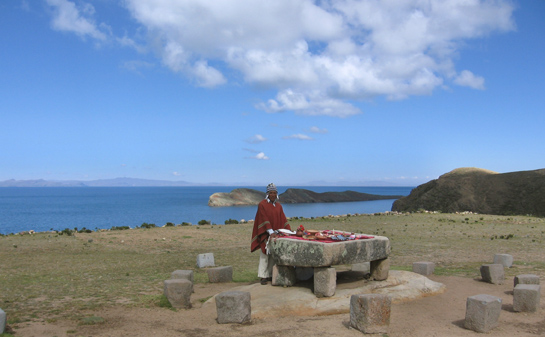 Albergue Ecológico La EstanciaIsla del Sol – Lago Titikaka
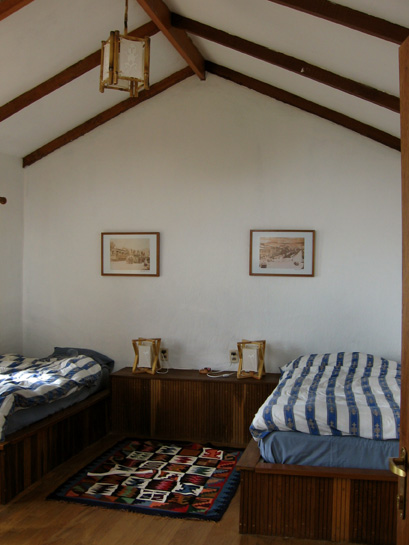 15 cabañas dobles, matrimoniales y 1 triple (total de 40 paxs), con baño privado y colectores solares.
1 restaurante y bar
  Todas con hermosas vistas del lago y Cordillera Real de Los Andes
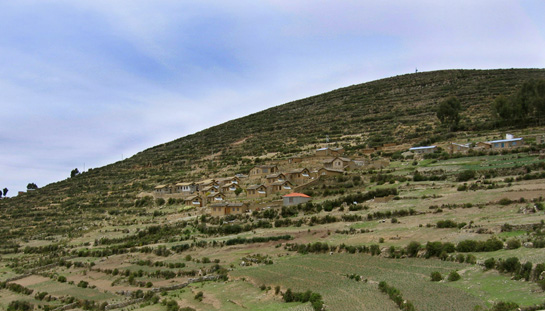 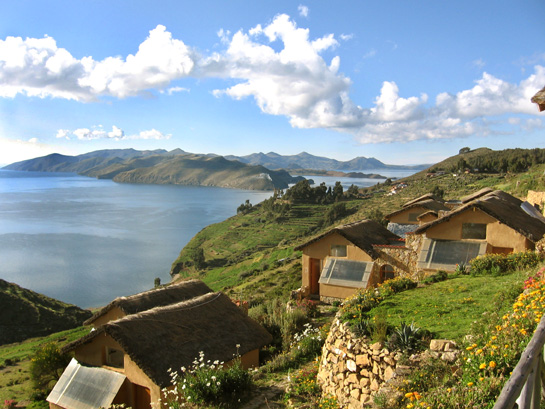 GASTRONOMÍARecuperación de la cocina nacional
Sopas andinas: quinua, chairo y verduras
Aptapi: queso, haba, choclo, ispi, pejerrey, trucha, papa, oca y huevo.
	=> Sirve para vegetarianos y otros
Huatía: cerdo, pollo, papa, oca, camote, verduras cocidas y ensaladas.
Picaditos: pasancalla, tostado, tarwi, plátano frito, etc.
GASTRONOMÍAAdaptación al gusto del turista
Desayuno buffet: yogurt, leche, jugos naturales, frutas, queso, huevo, cereales, café, te y mates.
Almuerzo y cena: pescado, carne, pollo y vegetariano (a elección). Siempre verduras cocidas!!!
GASTRONOMÍALecciones aprendidas
Cuidar la salud del turista, no está acostumbrado a todo lo nuestro. La solución es la fusión => Moda
La higiene es vital, a todo nivel
La rotación en el área rural es una realidad, se debe prever y vivir con ello
La creatividad te posiciona en el mercado
EducaciónSiempre basado en la sostenibilidad
EducaciónLecciones aprendidas
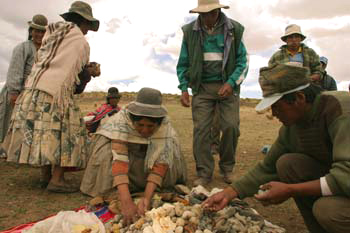 Procesos continuos de capacitación, que garanticen aprendizaje y dinamismo.
Realidad de rotación alta, por problemas de género, sociales y culturales. Formar a más para prever.
Incorporar proyectos locales de calidad, e inclusión real en la cadena de trabajo
Se necesita el apoyo del estado fundamentalmente local, muy dividido y político
La gestión comunitaria basada en el sindicato, que tiene su origen colonial, de cambio anual. Trunca procesos de gestión continua y efectiva.
Turismo comunitario
Somos un actor principal de la cadena que garantiza unos 4,000 clientes de alto gasto/año en el lago (sostenibilidad)
Hemos ayudado en la formación de micro empresas unipersonales, familiares y comunitarias exitosas:
	- Botes locales modificados (2 motores, asientos cómodos, chalecos salvavidas). De comunarios a asociación: Sol Tours y Mallku Tours
	- Restaurante comunitario (Pilkokaina – G. Pusari)
	- Transporte de agua, equipaje e insumos
	- Trabaja solo personal de la isla
	- Artesanía local y venta
	- Mantenimiento y construcción
	=> Modelo inclusivo de trabajo
Turismo comunitario
Principal vendedor de los proyectos comunitarios más importantes del país:
	- Ecolodge Chalalan. PN Madidi                     (300 paxs)
	- Ecolodge Tomarapi. PN Sajama                  (200 paxs)
	- Red Tayka. Salar de Uyuni y la REA            (600 paxs)
	- La Estancia – Lago Titikaka                      (3.200 paxs)
Promoción continúa en el interior y exterior del país
	=> Modelo inclusivo de trabajo, parte de la cadena organizada (20%)
Revalorización cultural y manejo ambiental
Todo en un ambiente que recupera la arquitectura andina: sencilla, cómoda y mostrando su rico legado cultural
Usa los principios de sostenibilidad ambiental: reciclaje de agua, manejo de basura y energías alternativas.
Debemos trabajar en equipo, fortaleciendo la cadena turística organizada,combatiendo la informalidad y poca formaciónGRACIAS
Gastronomía
Elevar la calidad de la oferta boliviana
Recuperar la tradición culinaria boliviana
Incorporar proyectos locales de calidad, privados urbanos y comunitarios